Verksamhetspolicy för OF Bygg & OF Maskin
- miljö, kvalitet, arbetsmiljö
OF Bygg ska vara Umeås byggföretag, professionellt och lönsamt som i sin utveckling av verksamheten och engagemang i medarbetarna upplevs som det självklara valet för kunder och duktiga medarbetare. För att vara det vilar vi på vår policy. Den ger oss en vägledning när vi står inför beslut och den gäller för alla som arbetar inom eller på uppdrag av OF Bygg & OF Maskin.
Förstå
Vi ser till varje människas unika och lika värde och du har rätt att känna dig sedd, hörd och respekterad 
Vi ska lära av varandra och du kan alltid be om hjälp när du är osäker
Vi ska känna till och uppfylla alla bindande krav (t.ex. lagkrav, myndighetskrav och kontraktskrav).
Vi ska värna om miljön.
Förebygga
Vi tänker till i förväg och du ska veta hur ditt bidrag påverkar vårt gemensamma resultat 
Vi har fokus på risker där målet är att både på kort och lång sikt reducera skador och ohälsa
Vi ser våra krav i upphandlingar som viktiga verktyg i vårt långsiktiga och förebyggande arbete
Vi ska välja hållbart ur ett miljöperspektiv.
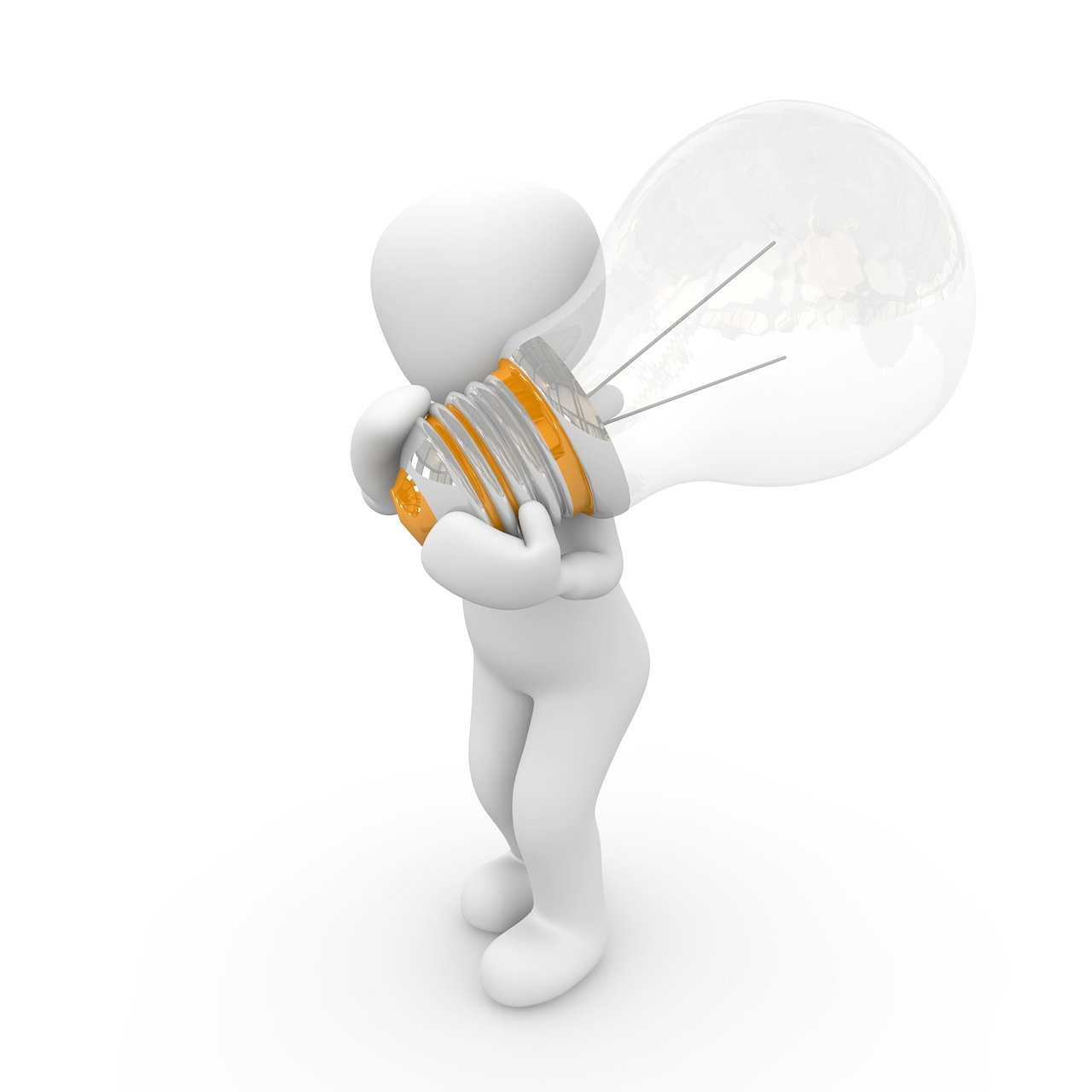 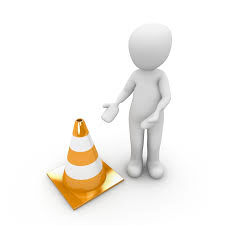 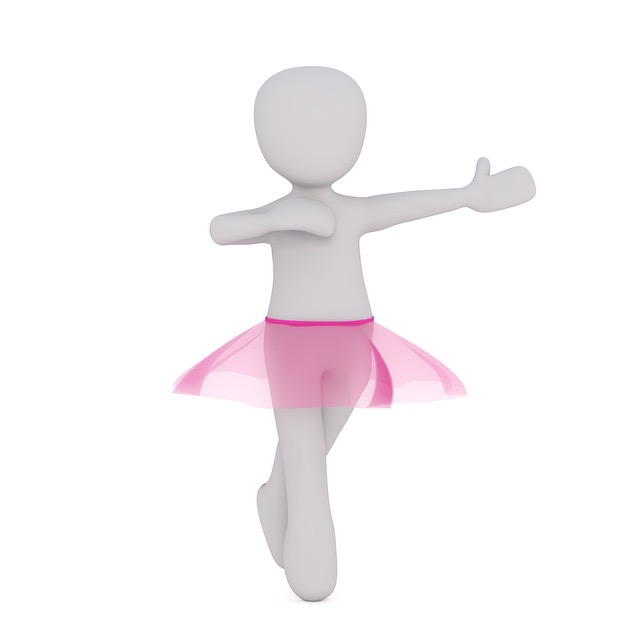 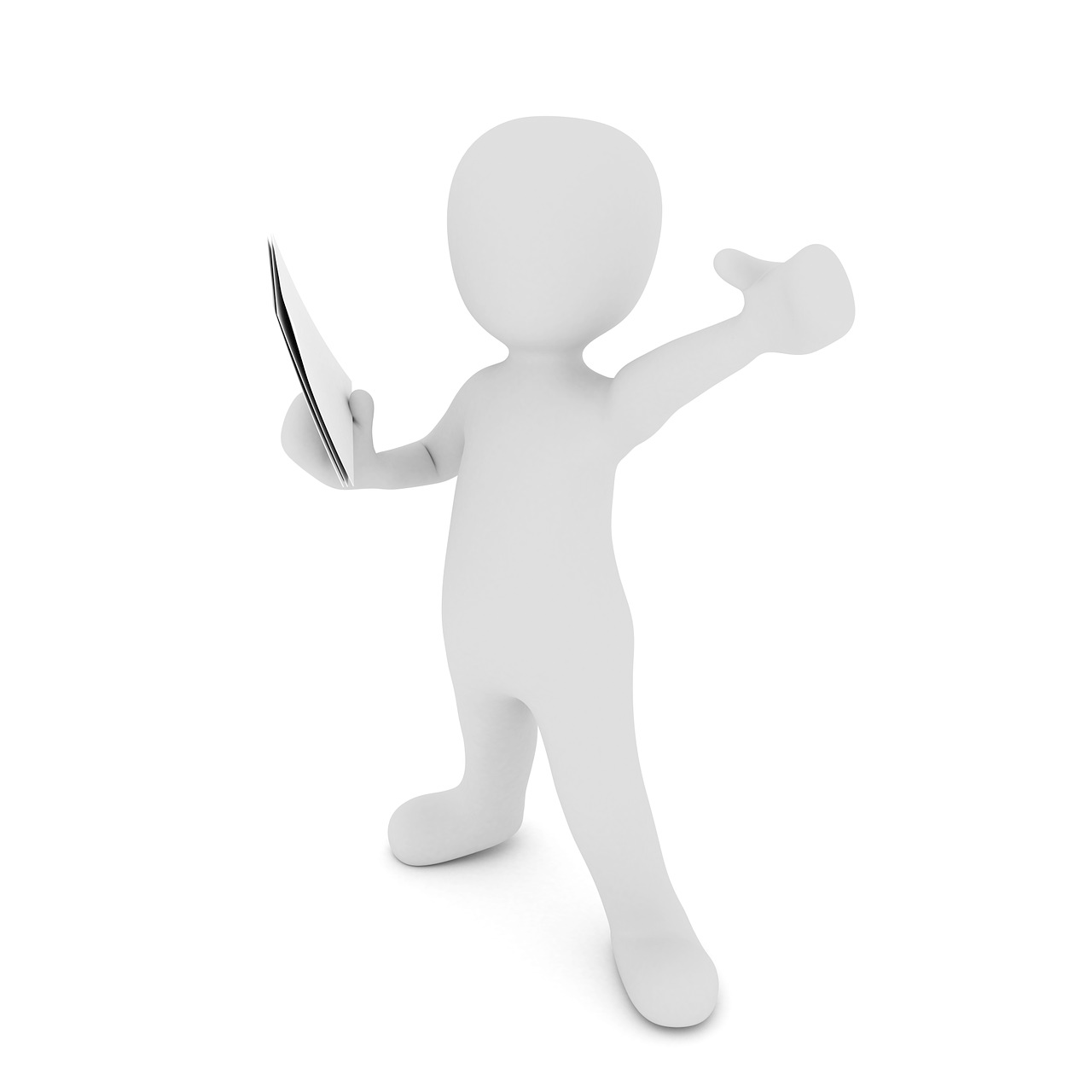 Förenkla
Vi har tydliga strukturer, metoder och verktyg som förenklar för oss 
Vi ser till att miljö-, kvalitets- och arbets-miljöfrågor har en tydlig koppling till kärnverksamheten 
Vi har ordning och reda på våra arbetsplatser och du ska alltid följa våra säkerhetsregler
Förbättra
Vi hjälps åt att förbättra OF och du är viktig för att vi ska lyckas
Vi vill att du ska våga utmana; dig själv, oss och andra, till bättre lösningar
Allt detta uppnår vi genom samråd och i medverkan med våra arbetstagare genom MB-möten, Skyddskommitté, PC-möte, lagbasmöten mm.
Vi är det lokalproducerande alternativet för en bättre framtid!
/Lars Fredriksson - VD, OF Bygg & OF Maskin